Bioecología de Sirex noctilio
Xilema
Muerte: 3-4 meses (excepc.: 9 meses)
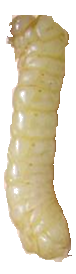 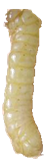 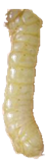 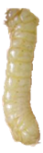 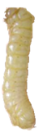 Floema
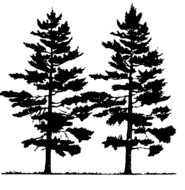 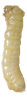 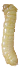 1-4 años
Eclosión de las larvas
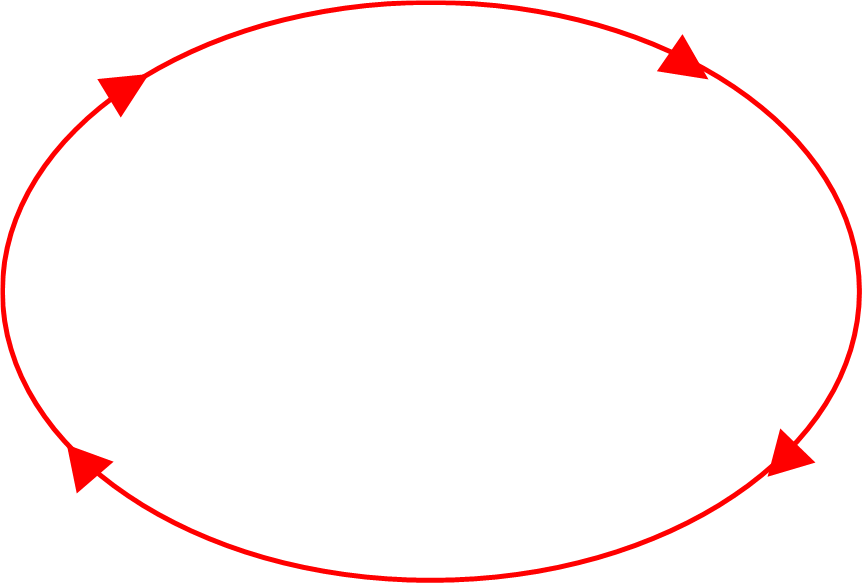 14-28 días
Larva
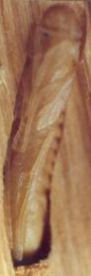 Cerca corteza (5 cm)
. 300-500/ ♀ 
. aprox 2/galería
Huevo
3-5 semanas
Ciclo biológico
1 (75%) a 2 años (3-4)
Pupa
+ huevos
+ Amylostereum areolatum
+ mucus fitotóxico
Primavera
Adulto
Dentro del árbol
Emergencia
Fuera del árbol
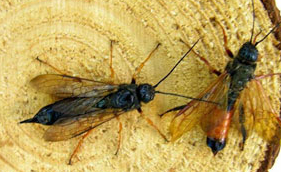 Oviposición
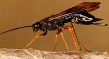 1°machos, luego hembras
Orificios: 2-6 mm diám.
Apareamiento
Partenogénesis facultativa
Esquema por Natalia Acosta